暑さ乗りきれもりもりやさい弁当
長岡小学校
５年
健康　太郎
(けんこう　たろう)
暑さ乗りきれもりもりやさい弁当
献立名

主食
わかめごはん

主菜
なすとソーセージのグラタン

副菜
ミニトマト
トウモロコシ
もろきゅうり
アピールポイント
夏野菜を使ってお弁当をつくりました。
バランスよくしっかりと詰めました。
調理方法も焼く・和える・ゆでるなど、気をつけました。
なすを使ったグラタンが味がしっかりついているので、
副菜はあっさりした味付けの献立を選びました。
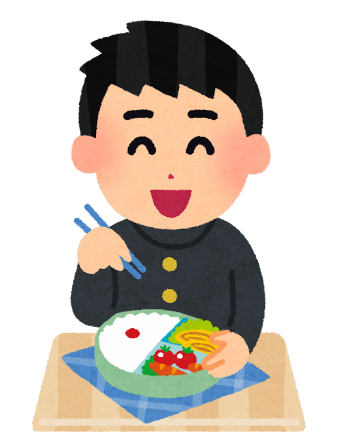